الوحدة الثالثة: أرضنا الدرس الأول: موارد الأرض
السؤال الأساسي
فيما نستخدم الأشياء التي نحصل عليها من الأرض؟
المفردات الجديدة
الموارد الطبيعية

التربة
استخدامات الموارد الطبيعية
استخدامات الموارد الطبيعية
استخدامات الموارد الطبيعية
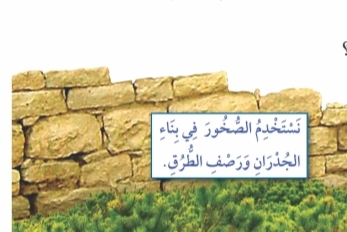 عجلة الحظ
السؤال الأساسي
فيما نستخدم الأشياء التي نحصل عليها من الأرض؟
عجلة الحظ
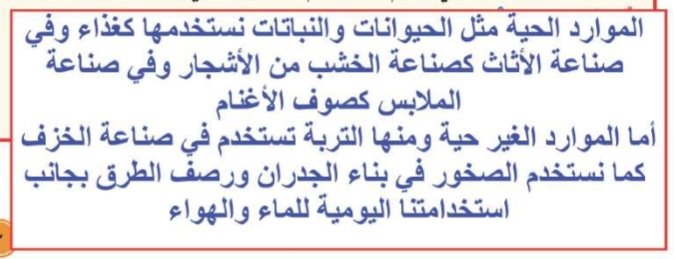 التقويم
اختر الإجابة الصحيحة من بين الأقواس:
١- من الموارد الطبيعية الحية (الأشجار_ الماء_ ضوء الشمس ).

٢- يستخرج الصوف الذي منه الملابس من (الأغنام_ الأشجار_ الرمال).
عجلة الحظ
التقويم
اختر الإجابة الصحيحة من بين الأقواس:
١- من الموارد الطبيعية الحية (الأشجار_ الماء_ ضوء الشمس ).

٢- يستخرج الصوف الذي تصنع منه الملابس من (الأغنام_ الأشجار_ الرمال).
عجلة الحظ
التقويم
اختر الإجابة الصحيحة من بين الأقواس:
١- من الموارد الطبيعية الحية (الأشجار_ الماء_ ضوء الشمس ).

٢- يستخرج الصوف الذي تصنع منه الملابس من (الأغنام_ الأشجار_ الرمال).
عجلة الحظ
التقويم
هل العبارة التالية صحيحة أم خاطئة
١-  لا يمكن الاستفادة من الموارد الطبيعية.
     خطأ
٢- الموارد الطبيعية قد تكون حية أو غير حية.
عجلة الحظ
التقويم
عجلة الحظ
هل العبارة التالية صحيحة أم خاطئة
١-  لا يمكن الاستفادة من الموارد الطبيعية.
                  
٢- الموارد الطبيعية قد تكون حية أو غير حية.
التقويم
عجلة الحظ
هل العبارة التالية صحيحة أم خاطئة
١-  لا يمكن الاستفادة من الموارد الطبيعية.
    خطأ
٢- الموارد الطبيعية قد تكون حية أو غير حية.
      صحيح
انتهى الدرس🙂الواجب على منصة مدرستي.
هل لديكم أي أسئلة؟